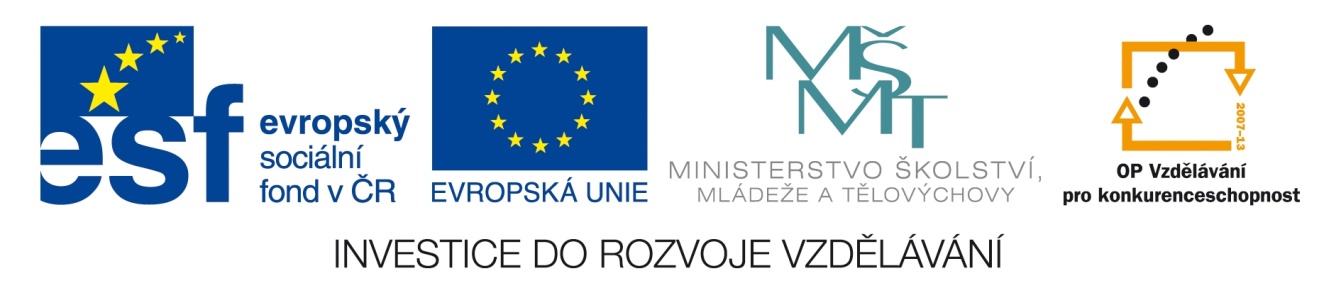 Registrační číslo projektu: CZ.1.07/1.1.38/02.0025
Název projektu: Modernizace výuky na ZŠ Slušovice, Fryšták, Kašava a Velehrad
Tento projekt je spolufinancován z Evropského sociálního fondu a státního rozpočtu České republiky.
OPAKOVÁNÍ ČR V EVROPĚZ_055_Česká republika_Opakování ČR v Evropě
Autor: Mgr. Jitka Kořístková

Škola: Základní škola a Mateřská škola Kašava, okres Zlín, příspěvková organizace
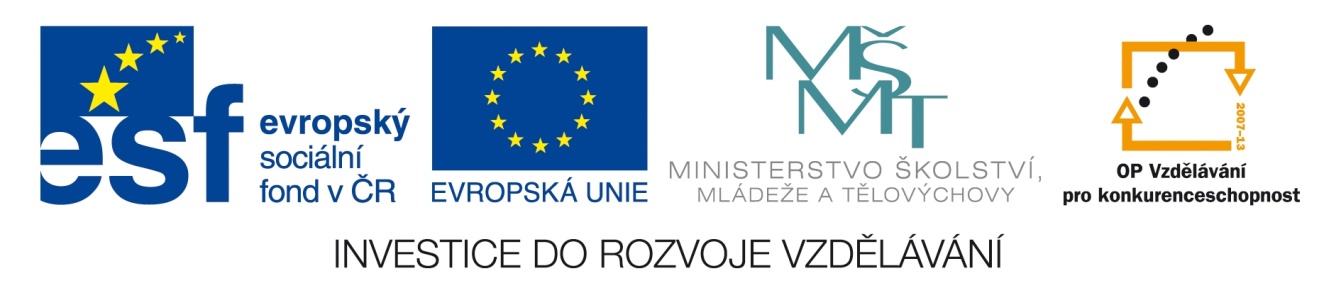 Anotace:
Digitální učební materiál je určen k seznámení žáků k tématu     POLOHA ČR V EVROPĚ
Materiál rozvíjí nově získané vědomosti a dovednosti
Je určen pro předmět zeměpis a ročník 8.
Tento materiál vznikl jako doplňující materiál k učebnici:     MILAN HOLEČEK A KOL. Česká republika pro 8. a 9. ročník základní     školy. Praha: Fortuna, 2005. ISBN 80-7168--930-0
POLOHA ČESKÉ REPUBLIKY V EVROPĚ

Doplň chybějící slova:
Poloha České republiky

  Česká republika je v………… s….
  leží ve s……. E…….
  rozloha ČR je .. … km2
  ČR patří mezi s……. v….. z….. jako např. Maďarsko nebo Rakousko
  hranice naší vlasti jsou převážně přirozené, tvoří je naše okrajová pohoří a na     jihovýchodě dolní tok řeky Moravy a Dyje

Krajní body v České republice:
 nejsevernější: Lobendava ve Šluknovském výběžku
 nejjižnější: Vyšší Brod
 nejzápadnější: Krásná u Aše
 nejvýchodnější: Bukovec u Jablunkova
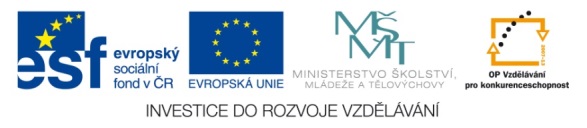 L………..
V….. B…..
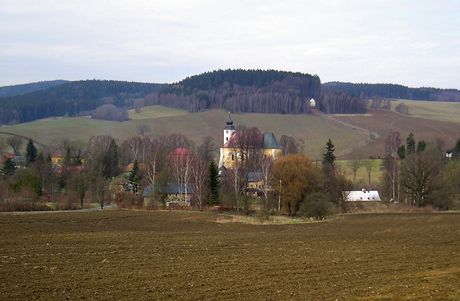 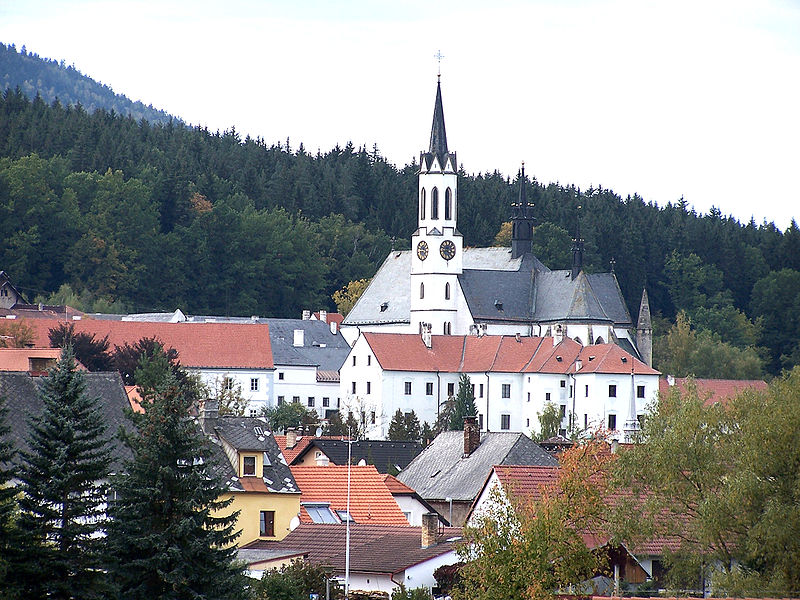 K…….
B………..
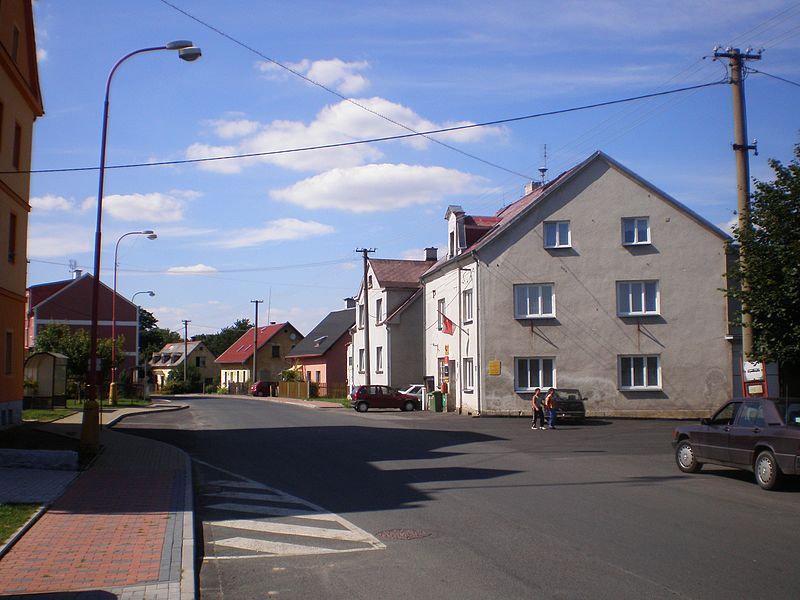 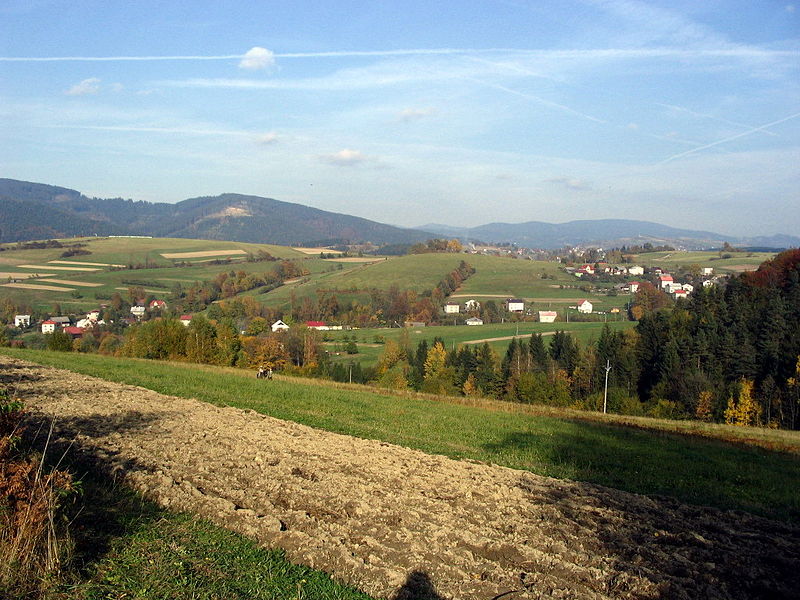 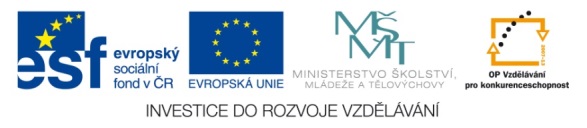 Poloha a sousední státy České republiky
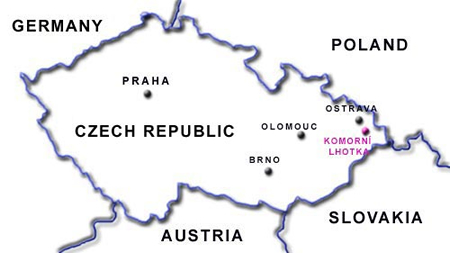 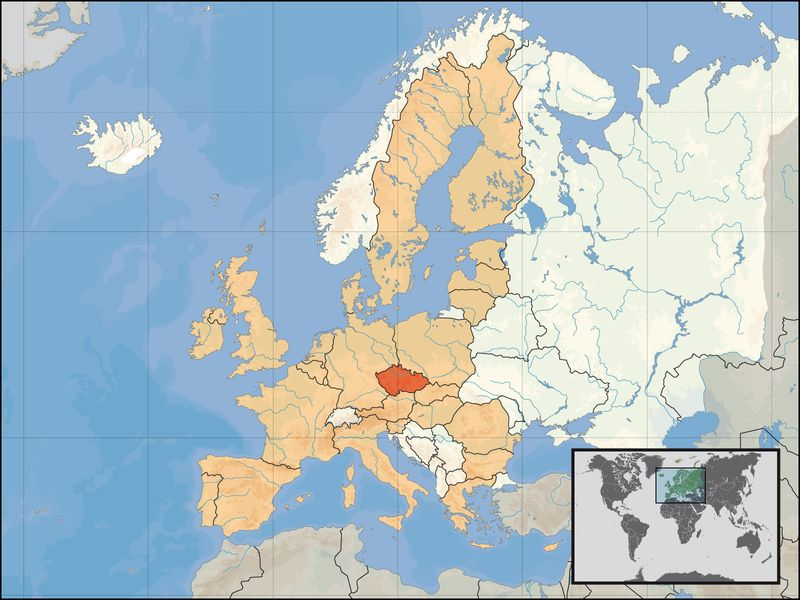 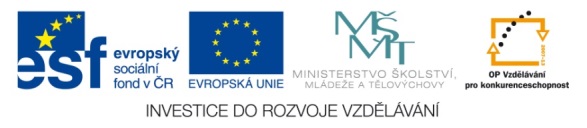 Otázky:
Jaký je Česká republika stát a kde leží?

 Jaká je rozloha ČR?

 Jaké má ČR hranice a s kterými státy sousedí?

 Vyjmenuj krajní body ČR.
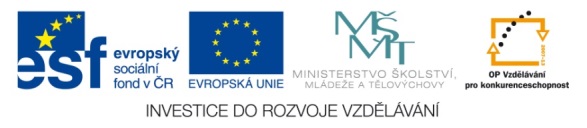 Vývoj státního zřízení
Doplň:
  nejstarší státní útvar, který vznikl na našem území, byla v 9. století     V…………….. ř…
  po vpádu Maďarů se rozpadla na malá knížectví
  jedno z nich se stalo základem českého státu, kterému od konce 9. století vládl     rod P…………
  v 11. století bylo českému knížectví připojeno území M……..
  za vlády P………… a L………… se český stát stal významnou součástí     Evropy
Rod Přemyslovců – sv. Václav
Rod Lucemburků - Jan Lucemburský
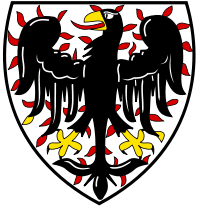 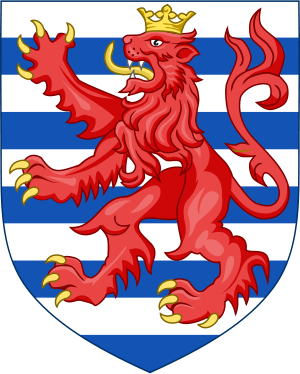 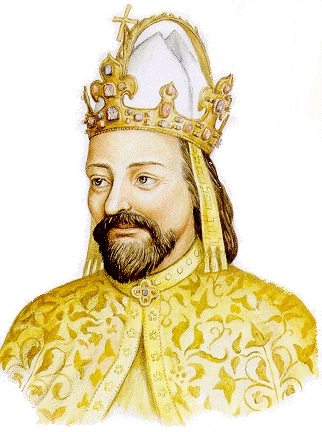 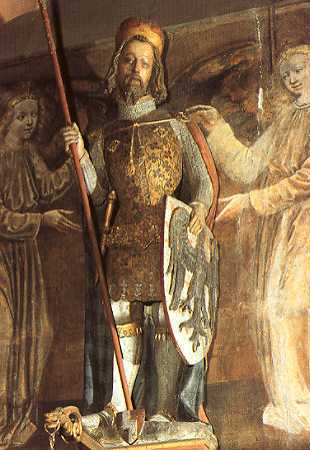 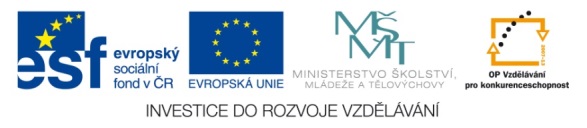 Velká Morava za knížete Rastislava
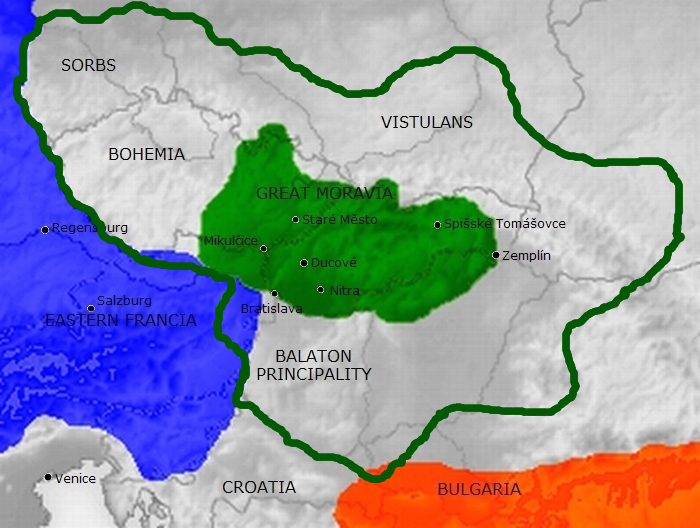 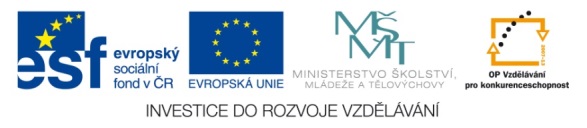 České země součástí rakouské říše
 v roce 1526 nastoupila na český trůn dynastie H………..
česká země se včlenila do rakouské monarchie R………..-U…….., ve které existovaly cca 400 let
v Rakousku-Uhersku se České země dostaly opět do jednoho státu se Slovenskem, poprvé to bylo v době Velkomoravské říše
území současné ČR leželo v severozápadní části monarchie s hospodářsky rozvinutější částí Evropy, což kladně ovlivnilo kulturní a hospodářský rozvoj

Vznik samostatného Československého státu
v roce 1918 se Rakousko-Uhersko rozpadlo
vznikla samostatná Č…………….. r…………
tvořily ji země: Č…., M…….., jižní část S…….., S…………. a P……………… R…
v čele republiky stál T…… G……….. M………… – první československý prezident
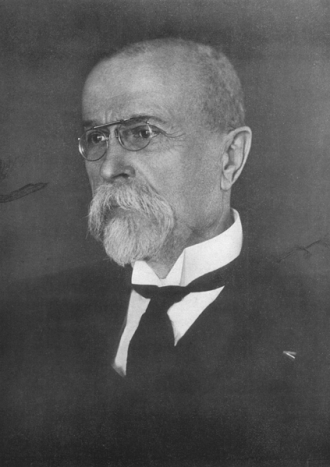 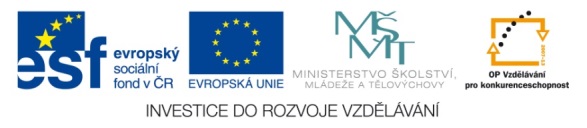 Otázky:
Ve kterém století vznikla Velkomoravská říše?

 Kdy se český stát stal významnou součástí Evropy?

 Co se stalo roku 1526?

 Kdy vznikla Československá republika a jaké země ji tvořily?

 Kdo byl náš první československý prezident?
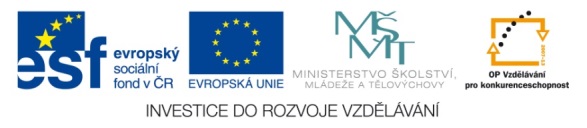 České země součástí Rakouska-Uherska
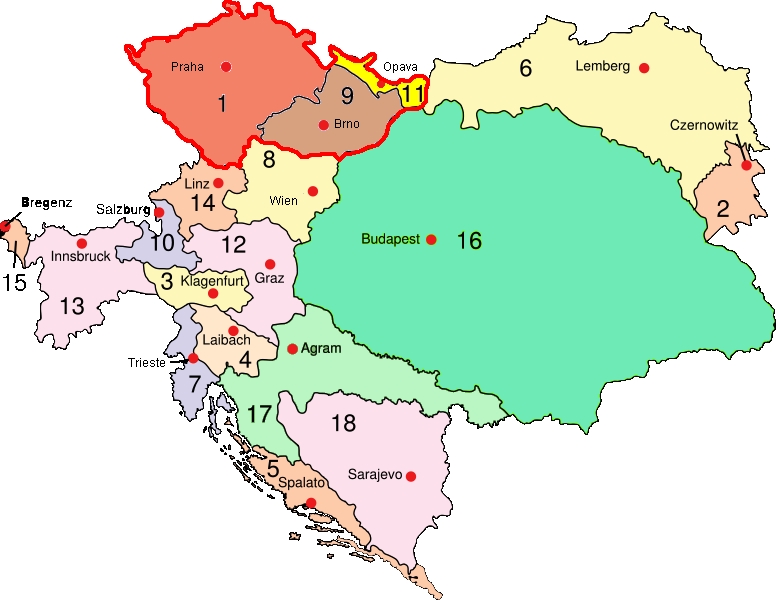 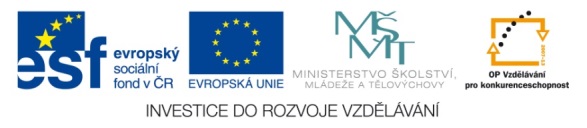 Československo v roce 1918
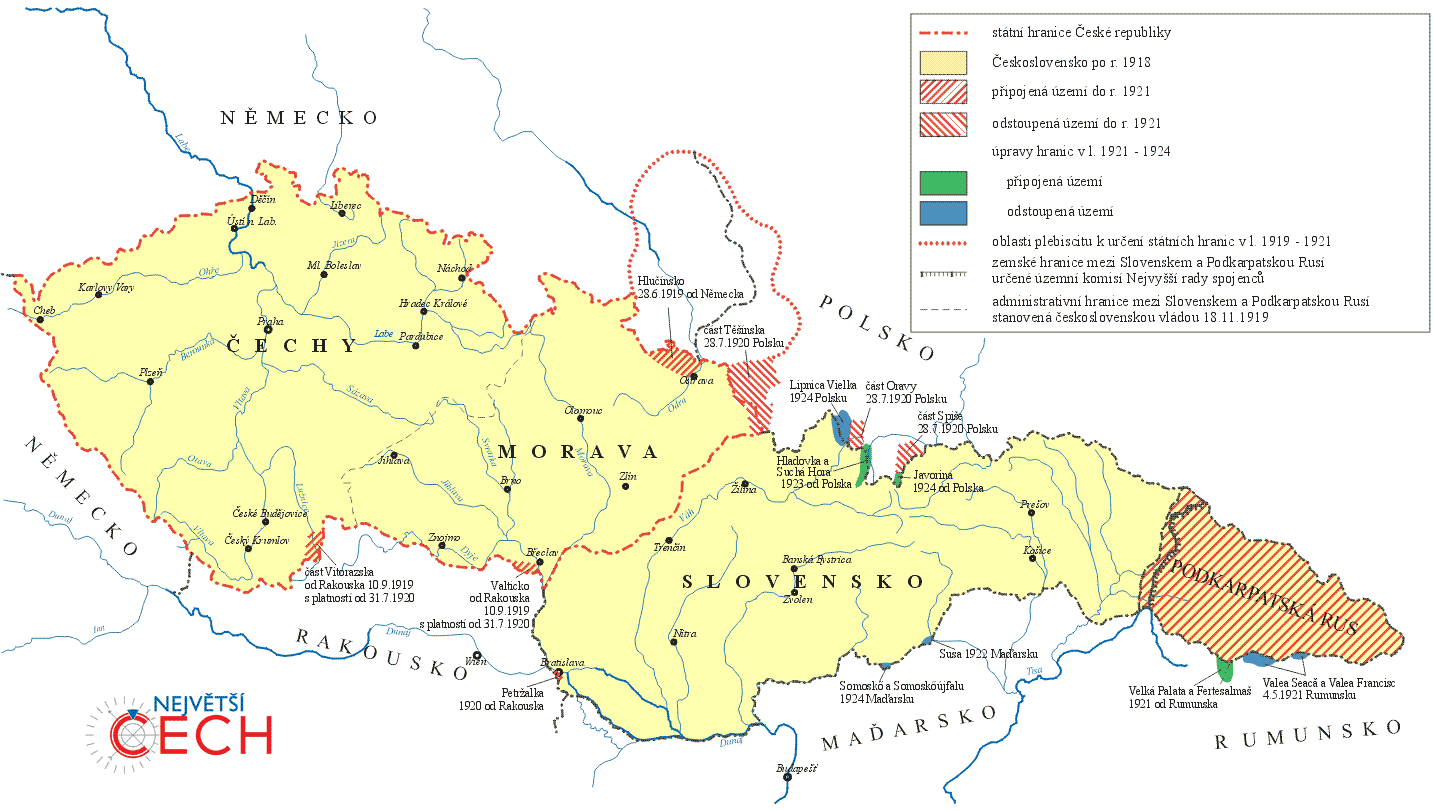 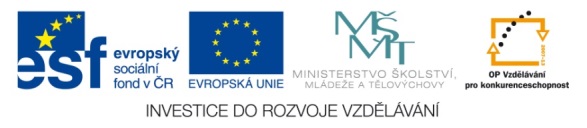 Československo za 2. světové války
ve 30. letech 20. století žilo v okrajových oblastech Československa několik milionů obyvatel německé národnosti
v roce 1938 fašistické Německo připojilo tyto pohraniční oblasti ke svému státu a zbylá část byla okupována německými vojsky pod názvem Protektorát Čechy a Morava
po skončení 2. světové války v roce 1945 byly hranice Československa obnoveny, Podkarpatská Rus však připadla Sovětskému Svazu

Československo součástí „východního bloku“
po skončení 2. světové války si státy rozdělily Evropu na „sféry zájmu“
Československo připadlo pod politický a hospodářský vliv Sovětského Svazu do skupiny zemí tzv. „východního bloku“
byl zde nastolen totalitní /komunistický/ způsob vlády
roku 1989 se komunistický režim v Československu zhroutil, 17. listopad byl vyhlášen státním svátkem
v roce 1993 se společný stát Čechů a Slováků rozdělil na dva samostatné celky: Českou republiku a Slovenskou republiku
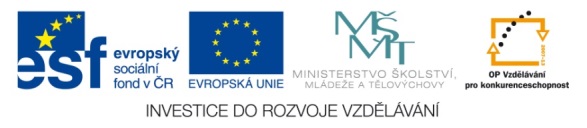 Otázky:
V kterých letech zde žili německé národnosti?

 Vysvětli, co byl Protektorát Čechy a Morava.

 Jak to bylo s Československem po 2. světové válce?

 Co se stalo v roce 1989 a v roce 1993?
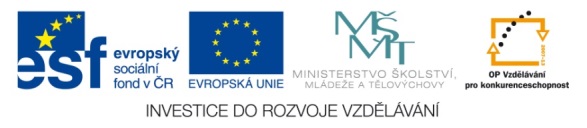 Protektorát Čechy a Morava za 2. světové války
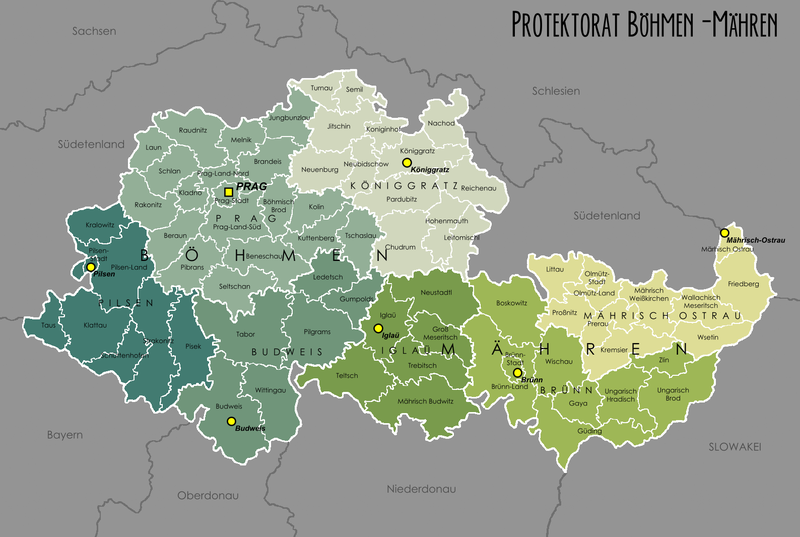 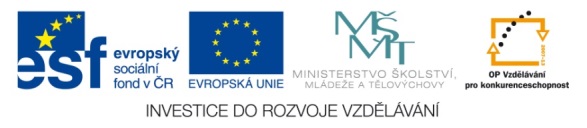 Česká republika součástí Evropy
Česká republika se v roce 1999 zapojila do vojenské organizace NATO
v roce 2004 se náš stát stal součástí Evropské unie
parlament Evropské unie sídlí v Bruselu
hlavním cílem této organizace byla zpočátku hospodářská spolupráce sdružených zemí
v současnosti se zaměřuje na otázky každodenního života např. bezpečnost a právo, sociální otázky, zahraniční politika
mezi členskými státy funguje volný pohyb osob, zboží i služeb
EU má současné době /v roce 2013/ 28 členských států
společná evropská měna je euro
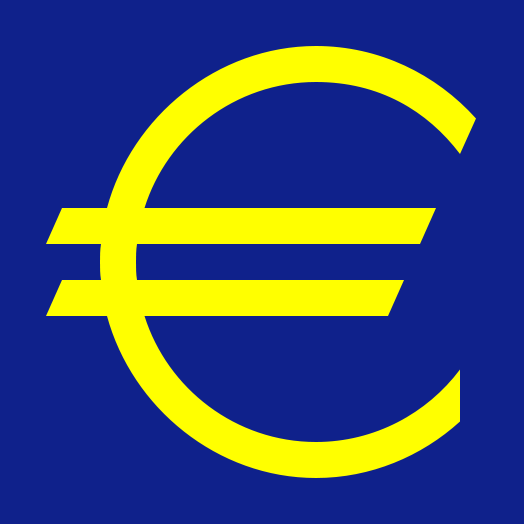 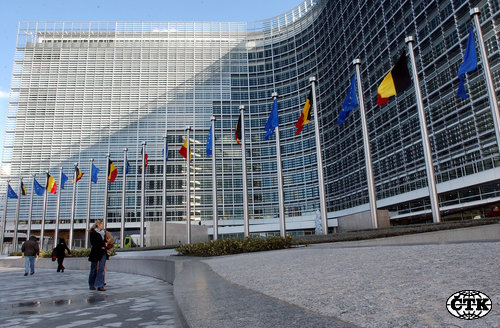 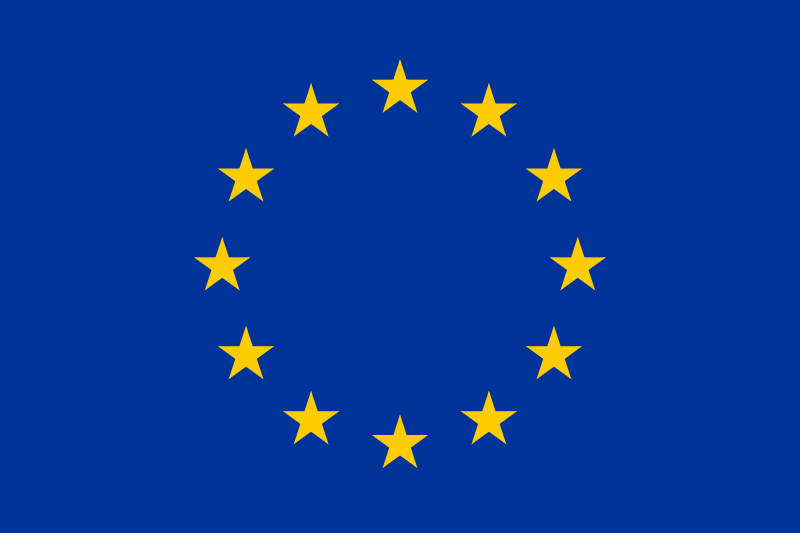 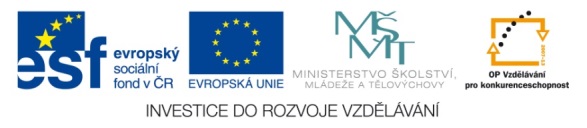 Členské státy Evropské unie
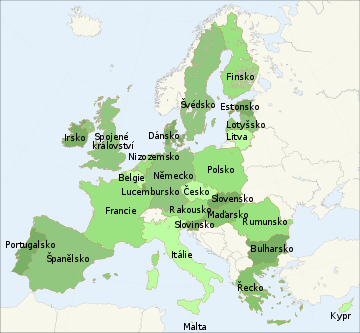 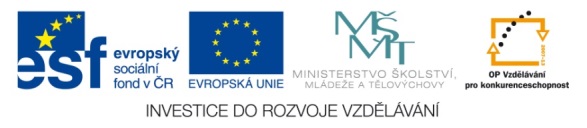 Otázky:
Co je to organizace NATO  a v kterém roce se ČR zapojila?

 Kde sídlí parlament Evropské unie a co je cílem této organizace?

 Jak to funguje mezi členskými státy a jaká je společná měna?

 Kolik má EU členských států, vyjmenuj některé z nich.
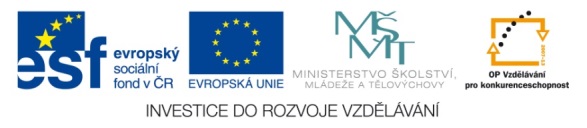 Členské státy a rok připojení k EU
Belgie (1952) 
Bulharsko (2007) 
Česká republika (2004) 
Chorvatsko (2013) 
Dánsko (1973) 
Estonsko (2004) 
Finsko (1995) 
Francie (1952) 
Irsko (1973) 
Itálie (1952) 
Kypr (2004) 
Litva (2004) 
Lotyšsko (2004) 
Lucembursko (1952) 
Maďarsko (2004) 
Malta (2004) 
Německo (1952) 
Nizozemsko (1952) 
Polsko (2004) 
Portugalsko (1986) 
Rakousko (1995) 
Řecko (1981) 
Rumunsko (2007) 
Slovensko (2004) 
Slovinsko (2004) 
Španělsko (1986) 
Švédsko (1995)
Spojené království (1973)
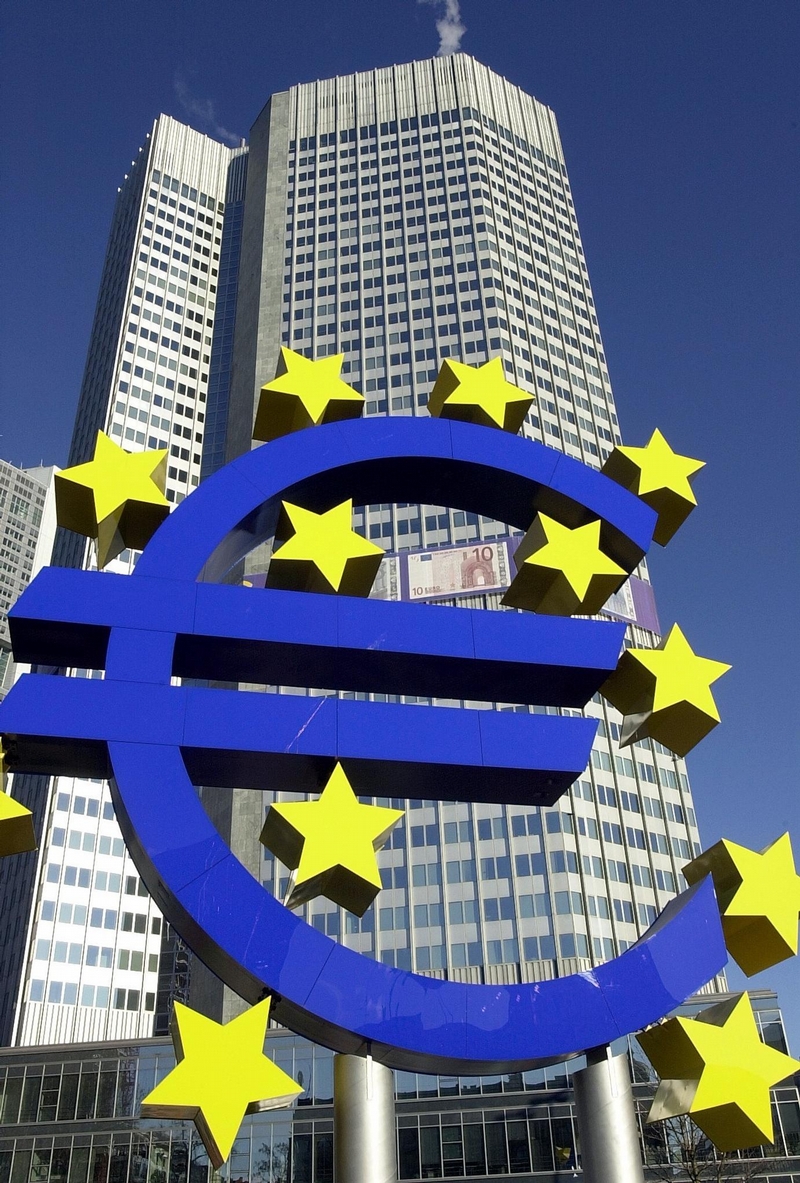 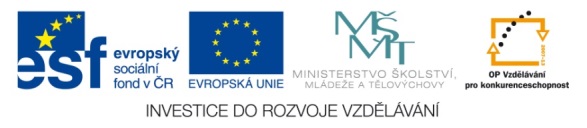 Zdroje:
 Lobendava. In: Wikipedia: the free encyclopedia [online]. San Francisco (CA): Wikimedia Foundation, 2001- [cit. 31.1.2008]. Dostupné z: http://www.google.cz/search?q=Lobendava+obr%C3%
 Soubor:Vyšší Brod motivační.jpeg. In: Wikipedia: the free encyclopedia [online]. San Francisco (CA): Wikimedia Foundation, 2001- [cit. 23.4.2008]. Dostupné z: http://cs.wikipedia.org/wiki/Soubor:Vy%C5%A1%C5%A1%C3%AD_Brod_motiva%C4%8Dn%C3%AD.jpeg
 Soubor:Krásná 2008-08-06.JPG. In: Wikipedia: the free encyclopedia [online]. San Francisco (CA): Wikimedia Foundation, 2001- [cit. 25.10.2008]. Dostupné z: http://cs.wikipedia.org/wiki/Soubor:Kr%C3%A1sn%C3%A1_2008-08-06.JPG
 Soubor:Bukovec i Młoda Góra.jpg. In: Wikipedia: the free encyclopedia [online]. San Francisco (CA): Wikimedia Foundation, 2001- [cit. 19.3.2009]. Dostupné z: http://cs.wikipedia.org/wiki/Soubor:Bukovec_i_M%C5%82oda_G%C3%B3ra.jpg
 Poloha ČR. In: Wikipedia: the free encyclopedia [online]. San Francisco (CA): Wikimedia Foundation, 2001- [cit. 25.4.2008]. Dostupné z: http://www.google.cz/search?q=poloha+%C4%
 Česká republika - poloha. In: Wikipedia: the free encyclopedia [online]. San Francisco (CA): Wikimedia Foundation, 2001- [cit. 30.6.2009]. Dostupné z: http://www.google.cz/search?q=poloha+%C4%
 Soubor:Central europe 9th century.png. In: Wikipedia: the free encyclopedia [online]. San Francisco (CA): Wikimedia Foundation, 2001- [cit. 21.6.2007]. Dostupné z: http://cs.wikipedia.org/wiki/Soubor:Central_europe_9th_century.png
 Soubor:Přemyslovci erb.svg. In: Wikipedia: the free encyclopedia [online]. San Francisco (CA): Wikimedia Foundation, 2001- [cit. 15.3.2011]. Dostupné z: http://cs.wikipedia.org/wiki/Soubor:P%C5%99emyslovci_erb.svg
 Soubor:Wenzeslaus by Peter Parler.JPG. In: Wikipedia: the free encyclopedia [online]. San Francisco (CA): Wikimedia Foundation, 2001- [cit. 9.1.2008]. Dostupné z: http://cs.wikipedia.org/wiki/Soubor:Wenzeslaus_by_Peter_Parler.JPG
 Soubor:Arms of the Counts of Luxembourg.svg. In: Wikipedia: the free encyclopedia [online]. San Francisco (CA): Wikimedia Foundation, 2001- [cit. 22.9.2012]. Dostupné z: http://cs.wikipedia.org/wiki/Soubor:Arms_of_the_Counts_of_Luxembourg.svg
 Jan Lucemburský. In: Wikipedia: the free encyclopedia [online]. San Francisco (CA): Wikimedia Foundation, 2001- [cit. 14.8.2009]. Dostupné z: http://www.google.cz/imgres?
 T. G. Masaryk. In: Wikipedia: the free encyclopedia [online]. San Francisco (CA): Wikimedia Foundation, 2001- [cit. 21.3.2011]. Dostupné z: http://cs.wikipedia.org/wiki/Soubor:Tom%C3%A1%C5%A1_Garrigue_Masaryk_1925.PNG
 Rakousko-Uhersko. In: Wikipedia: the free encyclopedia [online]. San Francisco (CA): Wikimedia Foundation, 2001- [cit. 14.8.2001]. Dostupné z: http://www.google.cz/search?
 Československo v roce 1918. In: Wikipedia: the free encyclopedia [online]. San Francisco (CA): Wikimedia Foundation, 2001- [cit. 14.5.2006]. Dostupné z: http://www.google.cz/search?q=%C4%8Deskoslovensko+v+roce+1918+mapa&tbm=isch&tbo=u&source=univ&sa=X&ei=TzHtUcPgNIGptAa08oGwCg&ved=0CEoQsAQ&biw=1421&bih=920#facrc=_&imgrc=QpREeVA6DhdZwM
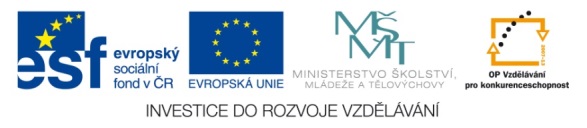 Protektorát Čechy a Morava. In: Wikipedia: the free encyclopedia [online]. San Francisco (CA): Wikimedia Foundation, 2001- [cit. 21.5.2004]. Dostupné z: http://www.google.cz/search?q=protektor%C3%A1t+%C4%8Cechy+a+Morava+obr%C3%A1zek&tbm=isch&tbo=u&source=univ&sa=X&ei=WjLtUemBOMGhtAbOx4DQBg&ved=0CCwQsAQ&biw=1421&bih=920#facrc=_&imgdii=_&imgrc=sR3Z2k2156nD2M
 Členské státy Evropské unie. In: Wikipedia: the free encyclopedia [online]. San Francisco (CA): Wikimedia Foundation, 2001- [cit. 12.4.2012]. Dostupné z: http://cs.wikipedia.org/wiki/%C4%8Clensk%C3%BD_st%C3%A1t_Evropsk%C3%A9_unie 
 Soubor:Euro symbol.svg. In: Wikipedia: the free encyclopedia [online]. San Francisco (CA): Wikimedia Foundation, 2001- [cit. 6.8.2010]. Dostupné z: http://cs.wikipedia.org/wiki/Soubor:Euro_symbol.svg 
 Soubor:Flag of Europe.svg. In: Wikipedia: the free encyclopedia [online]. San Francisco (CA): Wikimedia Foundation, 2001- [cit. 21.10.2008]. Dostupné z: http://cs.wikipedia.org/wiki/Soubor:Flag_of_Europe.svg 
 Sídlo EU. In: Wikipedia: the free encyclopedia [online]. San Francisco (CA): Wikimedia Foundation, 2001- [cit. 16.8.2009]. Dostupné z: http://www.google.cz/search?q=s%C3%ADdlo+evropsk%C3%A9+unie+obr%C3%A1zek&rlz=1R2RNRN_csCZ443&tbm=isch&tbo=u&source=univ&sa=X&ei=UjftUfuZIY3sO5O-gZgL&ved=0CEMQsAQ&biw=1116&bih=674#facrc=_&imgdii=_&im
 Evropská unie. In: Wikipedia: the free encyclopedia [online]. San Francisco (CA): Wikimedia Foundation, 2001- [cit. 18.8.2010]. Dostupné z: http://www.google.cz/search?q=s%C3%ADdlo+eu&tbm=isch&tbo=u&source=univ&sa=X&ei=SzntUZyQG8nUPKHsgPAK&sqi=2&ved=0CEsQsAQ&biw=1421&bih=920#facrc=_&imgrc=bnV-GYrzt5gsBM%3A%3BHnBFNpuFjRNM0M%3Bhttp%253A%252F%252Fim.novinky.cz%252F918%252F189183-original1-esz7m.jpg%3Bhttp%253A%252F%252Ftema.novinky.cz%252Feu%3B800%3B1183 
  RNDr. D. Borecký, CSc. a kol. Zeměpis pro 8. ročník. Brno: Nová škola, 2009. ISBN 80-7289-102-2
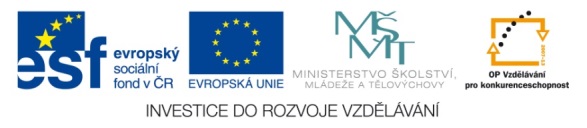